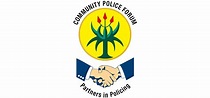 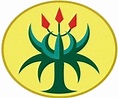 PRESENTATION TO  PORTFOLIO COMMITTTEE OF POLICE BY WESTERN CAPE CPF CLUSTER CHAIRPERSONS
BACKGROUND
November 2019 all CPF`S and NHW`s invited to portfolio committee on police 
Cluster Chairperson presented to police portfolio on following issues :
Relationship between CPF, SAPS and DOCS
Relationship between CPF  and NHW`s
Challenges faced by Western Cape CPF`s in executing their duties 
A follow up session was to be held between parties however due to COVID 19 it was not impossible
ISSUES/ CONCERNS RAISED BY CPF`S IN NOV. 2019
Unhappiness on how EPP  is used as funding model for CPF`s
Lack of Training andSupport to CPF`s
Relationship Breakdown between CPF, SAPS and DOCS 
Political interference by certain ward councillors 
NHW used by DOCS as a Parallel structures to CPF`s
CPF AGM (CPF Constitution vs DOCS directives)
Needidentified for new police stations (Makhaza , Kwanonqoba, Lwandle, Fisante Kraal) 
Shortage of SAPS personnel and resources 
Environmental design of townships and informal areas detrimental for effective policing 
Lack of involvement of other government departments such correctional services, education, and DSD
CONTINUING
Trust issues between SAPS, DOCS, and CPF
 Migration of criminals from metro to rural areas 
Revision of reservists policy
Deteriorating relationship between CPF and NHW  as a result of accreditation process of DOCS
Lack of office space for CPF in some police stations
Municipal by-laws allowing trading of spaza shops and taverns till 04h00
Plan of action after departure of SANDF from gang areas
Bail granted for serious crimes by NPA 
Farm attacks in rural areas
Redeployment of SAPS personnel from Rural to Metro 
Safety of SAPS in CSC i.e. Klapmuts station
WHAT HAS BEEN DONE
CPF Agm’s done in accordance with CPF uniform constitution 
Station level AGM`s 99% done
Outstanding CPF station AGM`s : Strand, Beaufort West, Elsies, River, Phillipi 
 Cluster AGM`s due 
Provincial Board AGM is due 
Relationship with saps weakened on Cluster and Provincial levels
CPF mobilization of communities and other community safety structures against looting and destruction of property and infrastructure (National Unrest during July 2021)
EPP funding model abandoned by DOCS 
New Area Based Teams approach
Only 5 areas prioritized (Delft, Khayelitsha, Mitchells Pain, Bishop Lavis and Phillipi
No funding for CPF’s need to apply for R5000 p/a should they qualify
CPF CHALLENGES WITH DEPARTMENT OF COMMUNITY SAFETY (DOCS)
Partnership between CPF and DOCS not strong and effective rather an administrative tick box exercise
CPF training through DOCS not empowering to communities 
WCCSA of 2013 (Western Cape Community Safety Act thus further limiting the functions of CPF 
Through this provincial act DOCS reduced/ removed section 18 (1) paragraph (f) of chapter 7 of SAPS Act in addition to influencing the effect of section 18 (1) paragraph (a)thus rendering the CPF powerless in the establishment of community partnership programs.
WCCSA completely removes rights of CPF through its insertion of section 5(2)thus removing all responsibility from SAPS on the establishment and maintenance of partnership between community and police. 
Thus going against the constitutional instruction of  Act 108 of 1996
Cont..
The DOCS EPP/TPA which was an extended partnership program the CPF was utilized for compliance purposes rather than for effectiveness and partnership rendering.
The EPP tool was used to create friction between the partnership as there was no training provided to station commanders
The information gained through the EPP  would have an effective tool used however DOCS had no ability to store the information captured therefor no complaints, issues r potential problems were ever recorded through the system. 
Thus creating a further divide in the partnership as CPF  felt that complaints were not been attended to.
SAPS had no recollection of complaints forwarded through the EPP and no matters were used as discussion points at provincial level
Cont..
Information gained but never discussed was issues relating to SAPS staff, station assets, vehicles, victim support issues, detainees complaints, SAPS station functionality. 
The above proves that that CPF`s were used as nothing more than a box ticking exercise rather than an effective community policing partner in reducing crime.
DOCS had a clear mandate to divide and to destroy the partnership as so prescribe through our national constitution
Its clear the political drive is not focused on what is nationally a norm but to disrupt the constitutional requirements and to abolish the constitutional law in this regard rendering our communities powerless with no safety
Cont…
The usage of funding carrot to a donkey approach has created corrupt misguidance of our community. 
The bolstering of funding to NHW`s and the decrease of funding to CPF`s is a clear indication of this. 
DOCS equally needs to be held accountable for their action as these actions has caused the death of many .
CPF must be recognized and respected as the community partner with the police.
CHALLENGES WITH SAPS
Lack of communication and consultation on pertinent issues relating to the Partnership.
Unilateral decision making regarding constitutional issues affecting CPF`s
Not honoring partnership as envisaged in SAPS Act 18 of 1995 and Constitution.
Not implementing key community policing strategies launch of community policing strategy and community in blue concept.
 Refusal to meet with elected representatives of the community (CPF Cluster chairpersons) to discuss safety concerns of the community
Recently released Crime Stats and Role of CPF in fighting Crime
Showed an increased in contact crime and murder 
The second pandemic GBV and Femicide continues to increase and role of CPF in social crme prevention initiatve becomes even more critical if we wish to turn the tide against the 2nd pandemic 
CPF plays a criticial role in community mobilisation and coordination on fight against crime. 
To this end strong functunal structures  at all levels are needed to mobilise the community to support programs and projects to prevent crime. 
Dissolvement of structures without proper justification will only lead to vacuum and nature do not allow for vacuum.
CPF structure MUST mirror the organisational structure of SAPS i.e SAPS Area Boards = CPF Area Boards etc.
Currently SAPS still operate according to Cluster Offices however CPF  has been unilaterally dissolved in anticipation of  the implementation of the SAPS Model  
This situation must be corrected as a matter of urgency if SAPS are serious about community policing and implementation thereof
Recommendations
Conclusion of AGM processes on all levels 
Recognition and Respecting of Cluster Chairpersons by SAPS and DOCS
Start process to amendment CPF Uniform Constitution in anticipation of SAPS District Model 
Adequate Funding for all CPF`s for crime prevention programs 
Training, Capacitation and resourcing of CPF`s
Restoration of breakdown in relations between SAPS, DOCS and CPF 
Reinstatement of CPF Cluster Structures with IMMEDIATE  effect
The End
Thank you… 
Dankie 
Enkosi
Realeboga